Figure 2. (A) Nissl-stained section of rat prefrontal cortex showing the various areas where the expression ...
Cereb Cortex, Volume 14, Issue 10, October 2004, Pages 1100–1109, https://doi.org/10.1093/cercor/bhh070
The content of this slide may be subject to copyright: please see the slide notes for details.
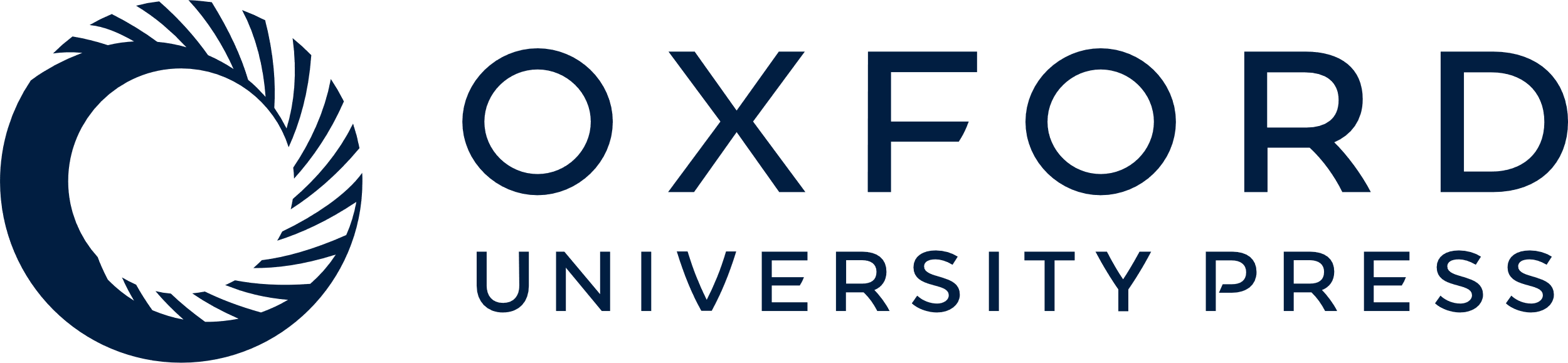 [Speaker Notes: Figure 2. (A) Nissl-stained section of rat prefrontal cortex showing the various areas where the expression of 5-HT1A and 5-HT2A receptors has been studied. B1 and B2 show, at a higher magnification, Nissl-stained sections corresponding to the prelimbic area (see midline on the left side) and piriform cortex. C1 and C2 correspond to the same areas and show the presence of vGluT1-positive cells (Dig-labeled oligonucleotides). D1 and D2 correspond to the same areas and show the presence of GAD-positive cells (Dig-labeled oligonucleotides). Note the large abundance of pyramidal neurons, labeled with vGluT1 mRNA in intermediate and deep layers of the prelimbic area, contrasting with the total absence in layer I, near the midline. GAD mRNA-positive cells were scattered throughout the prefrontal cortex, as shown here in the prelimbic area. The observed ratio between GAD- and vGluT1-positive cells was 1:4.6. Scale bars: 1 mm (A); 100 µm (B1–D2).


Unless provided in the caption above, the following copyright applies to the content of this slide:]